Residency at UT Houston
The essential educational and professional development partner for neurosurgeons, trainees, and industry innovators.
University of Texas Health Science Center in Houston
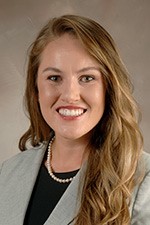 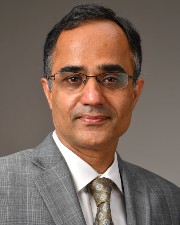 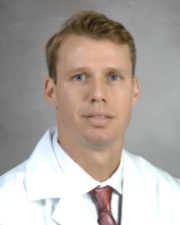 Presenter
Samantha Parker, MD, 
PGY7 resident
Chairman ad interim 
Nitin Tandon, MD
Program Director 
Spiros Blackburn, MD
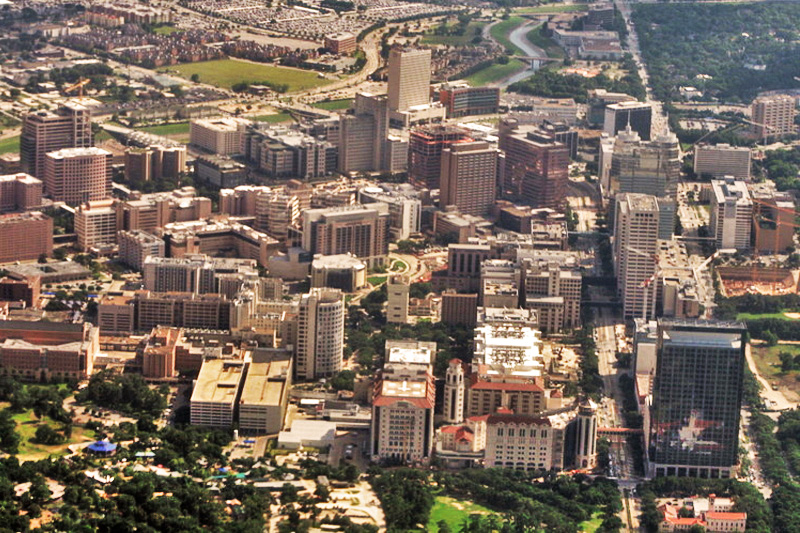 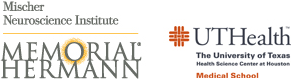 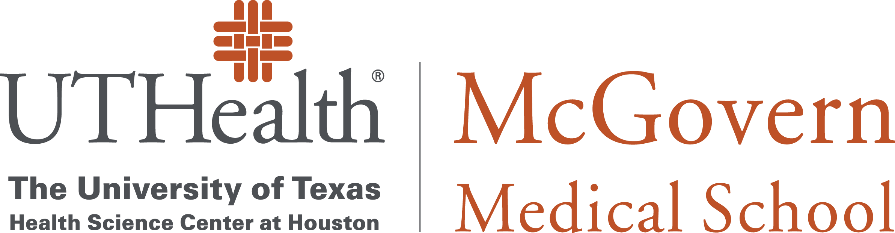 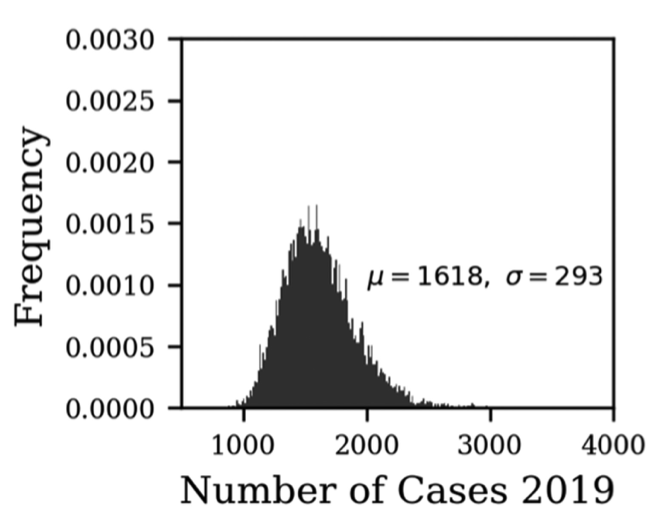 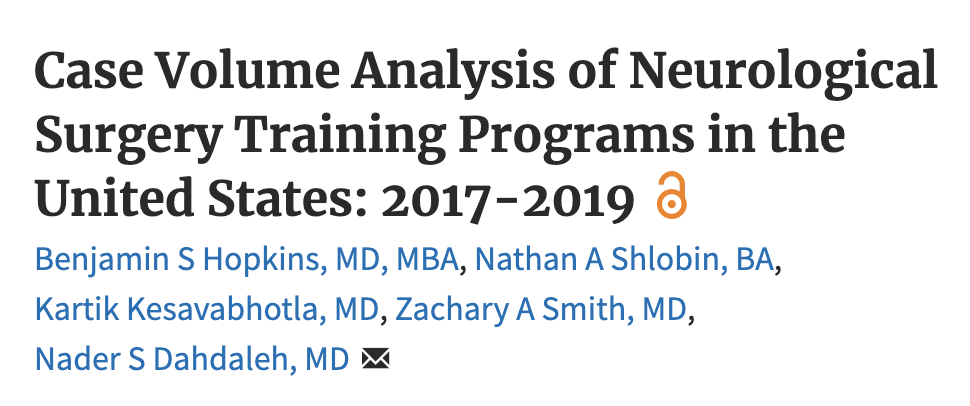 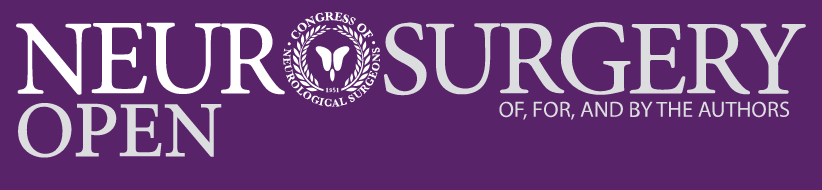 Approx. 2000-2100 cases

~60% cranial

*** Need to exclude critical care, endovascular, and radiosurgery
[Speaker Notes: 4200 cases puts you in the 90th percentile of 3/yr programs]
Research
R25 grant
Funds PGY5 year +/- PGY7; will provide part-time RA
Only 16 programs have an R25 (via NINDS)
	U Alabama, Stanford, UCSF, UCLA, USC, Yale, U Florida, Miami, 	Hopkins, Harvard, Michigan, WashU, Baylor, Duke, Southwestern, 	Uwash

NIH grants
$4.4m up from $2.7m
R01s: Tandon, 
	    McCullough,
         Savitz, etc
R41: Chen
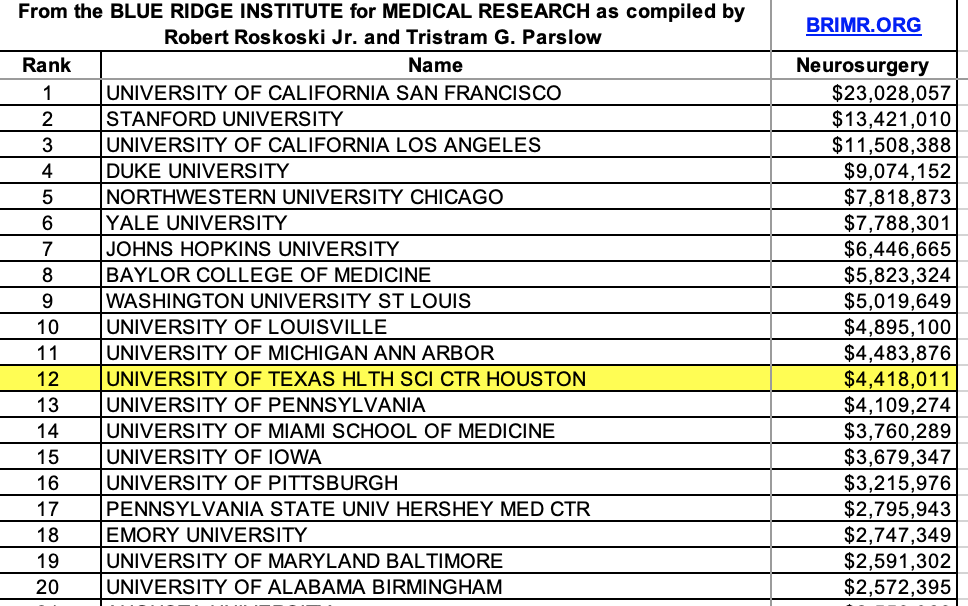 Fellowships
Upcoming:
Matthew Mullarkey MD – 2024 neurosurgical oncology at U Toronto with Zadeh
Hussein Zeineddine MD – 2024 open vascular at U Toronto with Radovanovic

Past:
Mike Monterrey MD – 2023 MIS at Miami with Wang
Brad Budde MD – 2023 peripheral nerve at WashU with Ray
Cole Lewis MD – 2022 neurosurgical oncology at MSK with Tabar
Chris Conner MD/PhD – 2022 DBS at U Toronto with Lozano
Yoshua Esquenazi MD – neurosurgical oncology at MSK 
Wes Jones MD – Spine at WashU
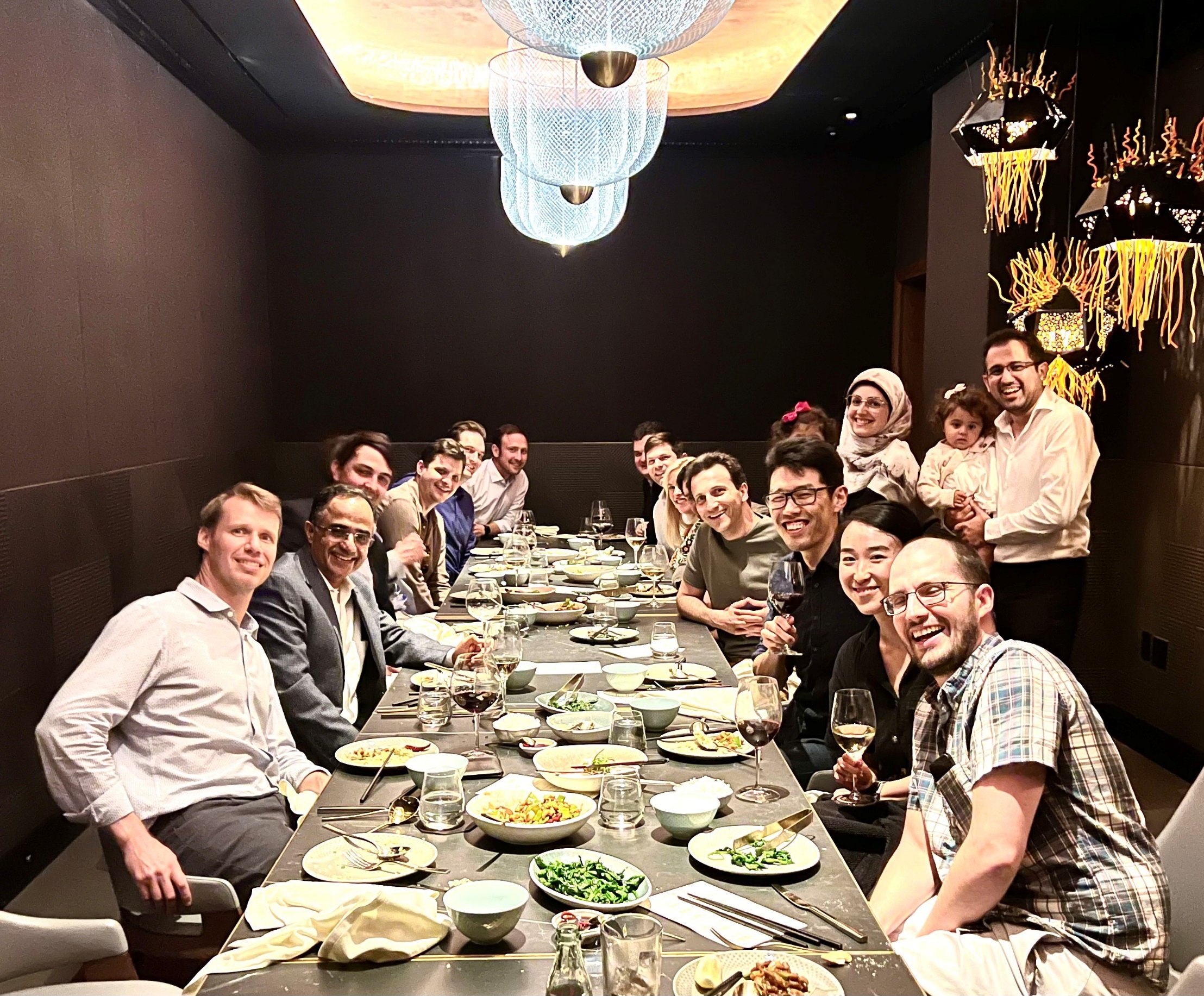 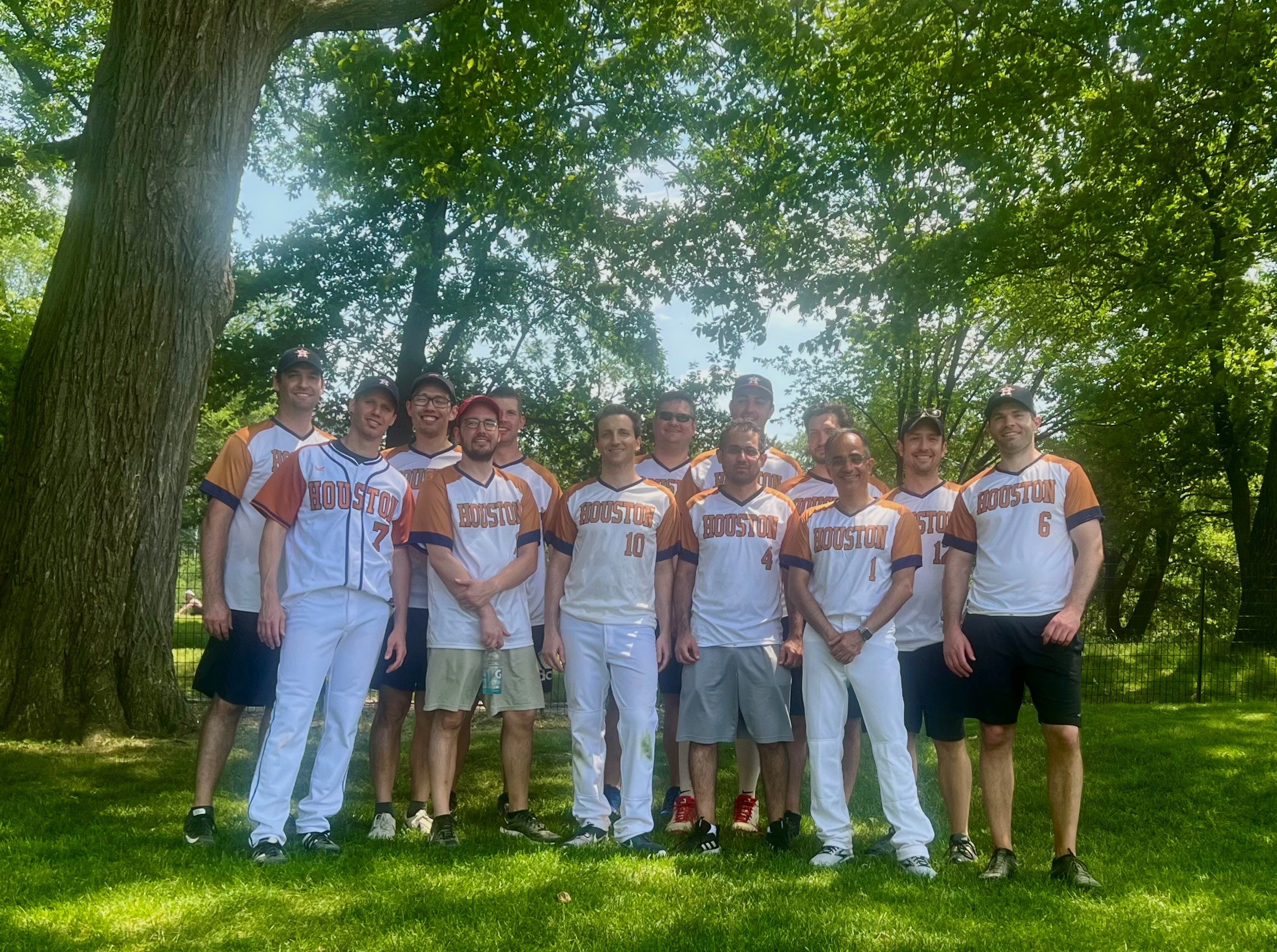 Program Contact Information
Program Coordinator- Meredith Suescun
Email- Meredith.L.Hamilton@uth.tmc.edu
Phone Number- (713) 486-8056
Please reach out with any questions 
you may have…